Rwanda NPC Implementation Updates (As of early 2021)
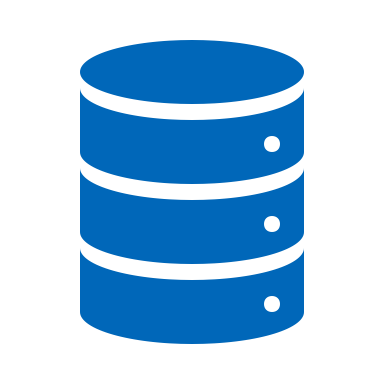 # of GTINs Collected
Over 230 GTINs, including hierarchical GTINs,  with additional attributes and images collected and mapped with Rwanda Product IDs
Country data cleansing and harmonization workshops conducted with key stakeholders
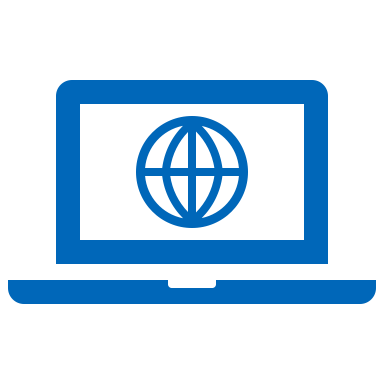 Data
Technology
Product Catalog Management Tool (PCMT) selected and approved to be customized as NPC system
NPC configuration with GTIN data tested and rolled out in 2021
NPC mobile app under development and planned to be rolled out soon
NPC mobile app to be integrated with Global Trust Repository for COVID vaccine verification
People & Process
Catalog Manager Role established within MOH; Recruitment and onboarding completed
Master Data Guideline - Being reviewed by MOH and Rwanda FDA
Data governance group role assigned to Digitalization Technical Working Group
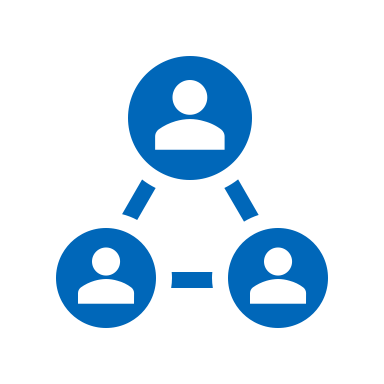